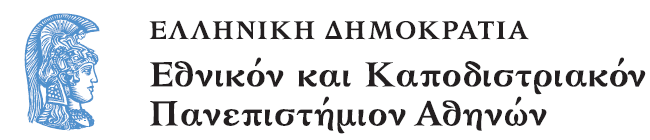 Επεξεργασία οπτικοακουστικού υλικού
Ενότητα 3: Εξαγωγή τελικών αρχείων – Rendering
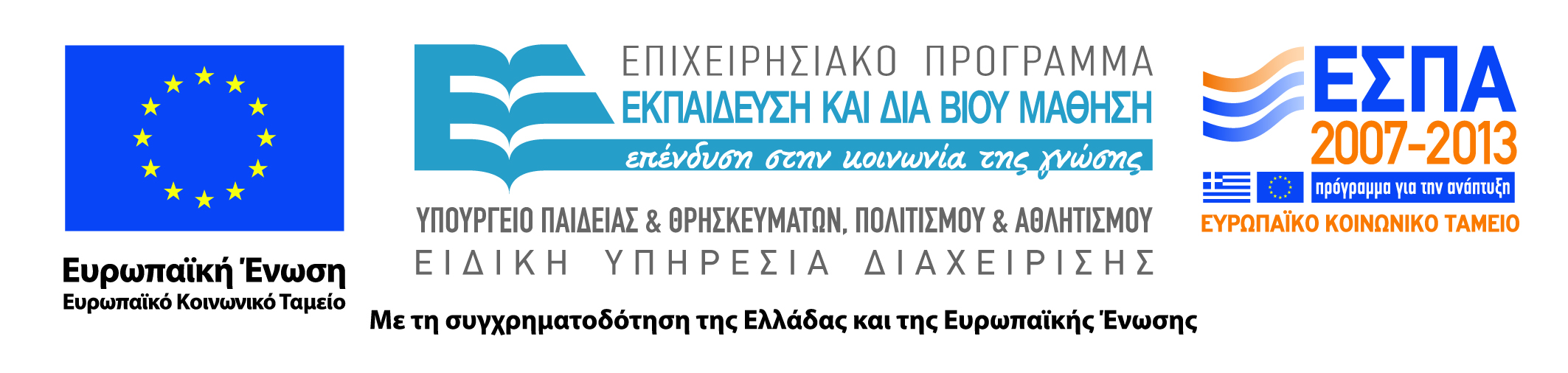 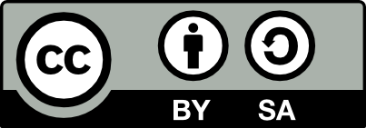 Άδειες Χρήσης
Το παρόν εκπαιδευτικό υλικό υπόκειται σε άδειες χρήσης Creative Commons. 
Για εκπαιδευτικό υλικό, όπως εικόνες, που υπόκειται σε άλλου τύπου άδειας χρήσης, η άδεια χρήσης αναφέρεται ρητώς.
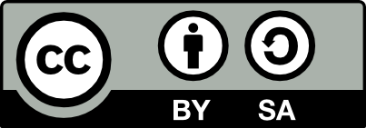 2
Χρηματοδότηση
Το έργο «Ανοικτά Ακαδημαϊκά Μαθήματα στο Πανεπιστήμιο Αθηνών» υλοποιείται στο πλαίσιο του Επιχειρησιακού Προγράμματος «Εκπαίδευση και Δια Βίου Μάθηση» και συγχρηματοδοτείται από την Ευρωπαϊκή Ένωση (Ευρωπαϊκό Κοινωνικό Ταμείο) και από εθνικούς πόρους.
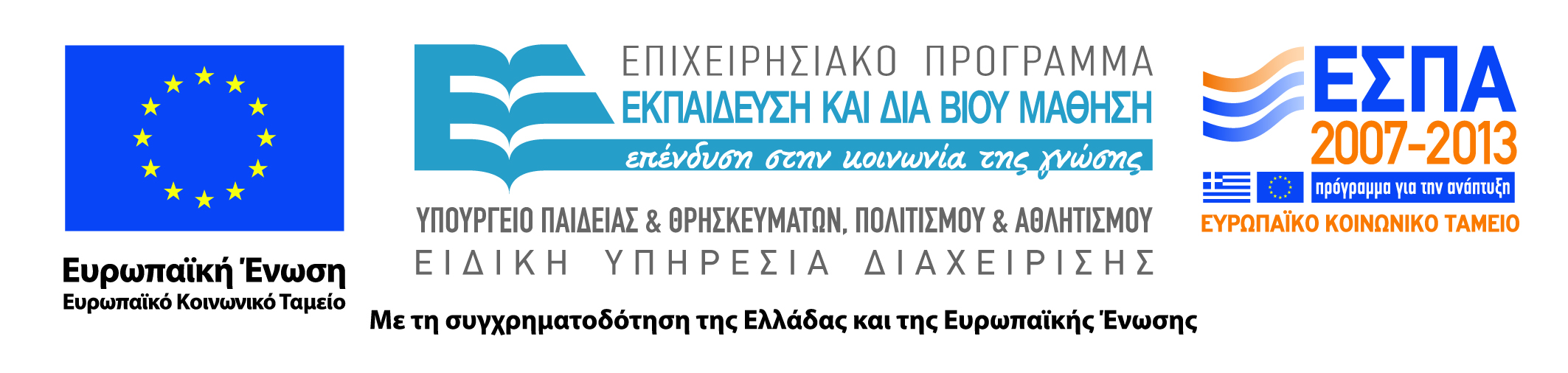 3
Σκοποί  ενότητας
H εμβάθυνση στην διαδικασία εξαγωγής – ψηφιοποίησης αρχείων μετά το πέρας της επεξεργασίας
4
Περιεχόμενα ενότητας
Formats κωδικοποίησης αρχείων
Ρυθμίσεις χαρ/κων κωδικοποίησης
Πολλαπλή εξαγωγή αρχείων
Demuxing mp4
Χρήση preset
5
Rendering
Γενικά
Rendering
Τελική διαδικασία ενοποίησης εικόνας και ήχου, σε τελικό αρχείο πριν οποιαδήποτε χρήση.
Απαιτεί σωστές ρυθμίσεις σύμφωνα με τις ανάγκες μας για επιθυμητό αποτέλεσμα
7
Rendering
Κωδικοποίηση - Formats
Κωδικοποίηση – Formats 1/3
Συνήθη Container formats για Video
Mpeg - Avi
(Ασυμπίεστη κωδικοποίηση βίντεο)
Mp4 (H.264)
(Συμπιεσμένη κωδικοποίηση βίντεο – χρήση στην ανάρτηση σε ιστοσελίδες)
Windows Media Video
(Συμπιεσμένη κωδικοποίηση βίντεο)
9
Rendering στο Vegas
Κυρίως πλαίσιο εξαγωγής αρχείου στο Sony Vegas
10
Ρύθμιση Παραμέτρων Εξαγωγής
Ανάλυση video
frame rate 
bit rate
Pixel aspect ratio
11
Ανάλυση Video
Συνήθως διατηρούμε την ανάλυση του βίντεο με αυτήν του αρχικού
Εάν αλλάζει η τελική ανάλυση διατηρούμε τον συντελεστή αναλογίας
Συνήθως η αλλαγή ανάλυσης γίνεται από μεγαλύτερη σε μικρότερη αλλά ποτέ το αντίθετο
12
Frame Rate
Η μείωση του frame rate οδηγεί σε μείωση των καρέ/δευτερόλεπτο. Συνεπώς μειώνεται η ροή της κίνησης των καρέ. Αποφεύγουμε τις διαρκείς μειώσεις frame rate μεταξύ των μετατροπών.
Συνηθισμένες τιμές frame rate: 
15 fps για multimedia video 
25 για video PAL-DV. 
(Η τελευταία ρύθμιση θεωρείται η ελάχιστα ικανοποιητική στο ανθρώπινο μάτι για ένα καλής ποιότητας βίντεο)
13
Bit Rate 1/2
Bit Rate = 3 Mbps
Bit Rate = 500 kbps
14
Bit Rate 2/2
Κατά το rendering ορίζουμε μικρότερο bit rate σε σχέση με το αρχικό βίντεο.
Ποτέ δεν επιχειρούμε αύξηση από μικρότερο σε μεγαλύτερο bit rate. Η χαμηλή ποιότητα βίντεο δεν μπορεί να βελτιωθεί.
Μεγαλύτερο bit rate σημαίνει και μεγαλύτερο μέγεθος αρχείου αλλά και μεγαλύτερη ακρίβεια.
Συνηθισμένες τιμές bit rate για τις ανάγκες βιντεοδιαλέξεων των ανοιχτών μαθημάτων:
~ 500 kbps
15
Pixel Aspect Ratio 1/2
Σωστό τελικό pixel aspect ratio
Λάθος τελικό pixel aspect ratio
16
Pixel Aspect Ratio 2/2
Το Pixel Aspect Ratio ορίζει τον συντελεστή αναλογίας του pixel
Η τιμή του καθορίζεται από τον συντελεστή αναλογίας της ανάλυσης και την κατηγορία/τύπο ανάλυσης-διαστάσεων
Εμπειρικά η σωστή επιλογή pixel aspect ratio αναγνωρίζεται στο τελικό κάδρο. Εάν υπάρχει διαστρέβλωση διαστάσεων στην εικόνα ή παρατηρούνται μαύρα ορθογώνια εκατέρωθεν της κύριας εικόνας τότε έχει οριστεί λάθος τιμή.
17
Rendering
Πολλαπλή Εξαγωγή αρχείων – Batch Rendering
Πολλαπλή εξαγωγή αρχείων – Batch Rendering 1/2
Ο φόρτος δεδομένων καθιστά την ανάγκη για εξοικονόμηση χρόνου και αυτοματοποιημένο render σε ώρες που ο υπολογιστής δεν χρησιμοποιείται
Απαιτείται ομαδοποίηση των αρχείων σε project
Η χρήση των scripts του Vegas επιτρέπει το batch rendering
Σε project με πολλά διαφορετικά μέρη απαιτείται ο ορισμός loop areas
19
Πολλαπλή εξαγωγή αρχείων – Batch Rendering 2/2
20
Rendering
Demuxing
Demuxing mp4 1/3
Διαδικασία μετατροπής η οποία λαμβάνει χώρα για την ανάγνωση-επεξεργασία αρχείων που έχουν καταγραφεί με IP κάμερες.
Η επεξεργασία χωρίς demux οδηγεί σε απουσία frames και δυσανάλογους ασυχρονισμούς μεταξύ video & audio
Η μετατροπή γίνεται με την χρήση της εφαρμογής Avidemux (freeware)
22
Demuxing mp4 2/3
Εισάγουμε το αρχείο στην επιλογή mode επιλέγουμε ‘No’.
23
Demuxing mp4 3/3
Στις επιλογές stream video & audio επιλέγουμε ‘copy’
Στην επιλογή τελικού ‘Format’ επιλέγουμε Mp4
Αποθηκεύουμε το τελικό αρχείο
24
Rendering
Προκαθορισμένες ρυθμίσεις - Presets
Χρήση Preset
Preset – έτοιμες προκαθορισμένες ρυθμίσεις χρήστη
Διαθέσιμες σε video & audio plugins, παραμέτρους render κλπ
Μειώνεται ο χρόνος  επεξεργασίας σε περιπτώσεις όπου το υλικό έχει παρόμοιες συνθήκες λήψης (φωτισμός, ακουστική, συγκεκριμένος ομιλητής)
26
Τέλος Ενότητας
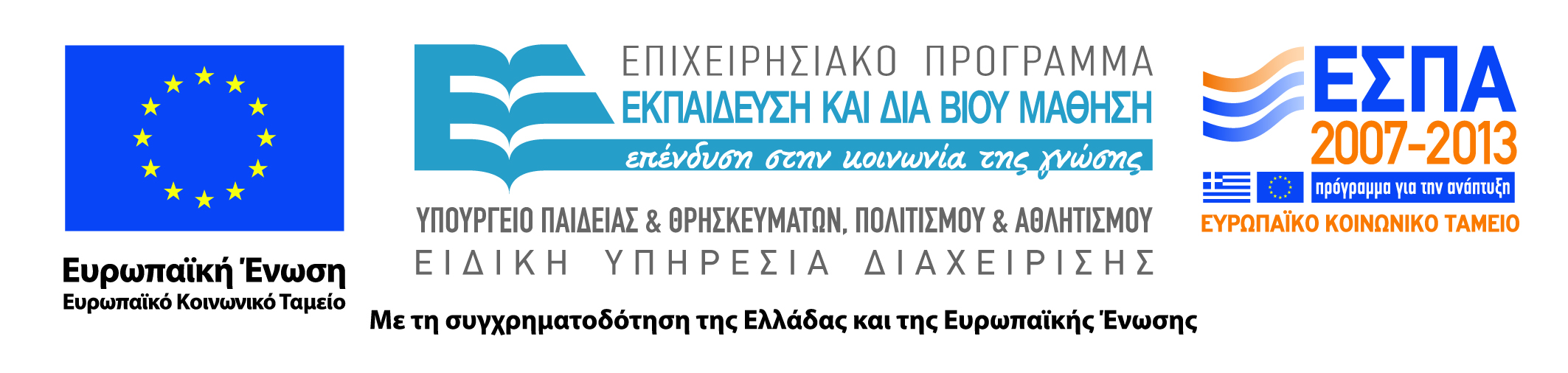 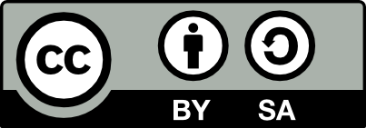 Σημειώματα (1 από 2)
Σημείωμα Αναφοράς
Copyright 2014 Eθνικόν Καποδιστριακόν Πανεπιστήμιον Αθηνών. Παναγιώτης Μαρκόπουλος, Γιώργος Φράγκος, Γιώργος Θεοφάνους. «Επεξεργασία οπτικοακουστικού υλικού. Ενότητα Εξαγωγή τελικών αρχείων (rendering).» Έκδοση: 1.0. Αθήνα 2014. Διαθέσιμο από τη δικτυακή διεύθυνση εδώ, 11/02/2014.
Σημείωμα Αδειοδότησης
Το παρόν υλικό διατίθεται με τους όρους της άδειας χρήσης Creative Commons Αναφορά Παρόμοια Διανομή 4.0 [1] ή μεταγενέστερη, Διεθνής Έκδοση.


Η άδεια αυτή ανήκει στις άδειες που ακολουθούν τις προδιαγραφές του Oρισμού Ανοικτής Γνώσης [2], είναι ανοικτό πολιτιστικό έργο [3] και για το λόγο αυτό αποτελεί ανοικτό περιεχόμενο [4]. 
[1] http://creativecommons.org/licenses/by-sa/4.0/deed. el
[2] http://opendefinition.org/okd/ellinika/
[3] http://freedomdefined.org/Definition/El
[4] http://opendefinition.org/buttons/
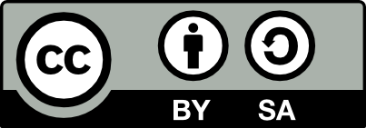 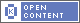 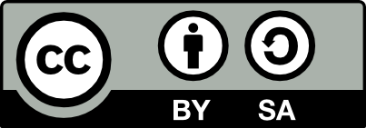 28
Σημειώματα (2 από 2)
Διατήρηση Σημειωμάτων
Οποιαδήποτε αναπαραγωγή ή διασκευή του υλικού θα πρέπει να συμπεριλαμβάνει:
Το Σημείωμα Αναφοράς
Το Σημείωμα Αδειοδότησης
Τη δήλωση διατήρησης Σημειωμάτων
Το σημείωμα χρήσης έργων τρίτων (εφόσον υπάρχει)
μαζί με τους συνοδευόμενους υπερσυνδέσμους.
29